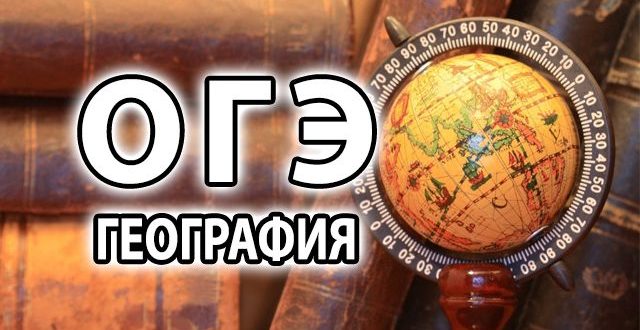 Результаты ОГЭ по географии: анализируем, выявляем причины, находим эффективные решения
Л.В. Зайцева, учитель географии МБОУ «СШ № 33» г. Смоленска, председатель предметной территориальной комиссии по географии
Смоленск, 2022
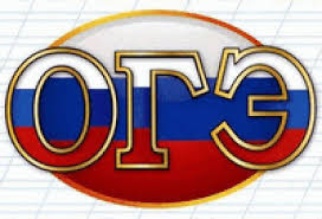 Количество участников ОГЭ по географии (за последние 3 года)
В 2022 году в ОГЭ по географии приняли участие 3915 выпускников, обучающихся по программам ООО, что на 13,7% больше, чем в 2019 году и на 26,9% больше, чем в 2018 году.
Количество участников ОГЭ по географии по АТЕ Смоленской области
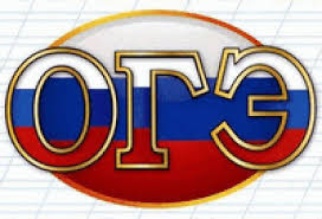 Наибольшее количество обучающихся, сдававших экзамен по географии – это обучающиеся 
города Смоленска (1367 чел./34,9% от общего количества участников экзамена), Вяземского района (338 чел./8,6%), Рославльского района (252 чел./6,4%) и Сафоновского района (248 чел./6,3%), наименьшее – 11 человек (0,3%) Глинковского района.
Основные результаты ОГЭ по предмету
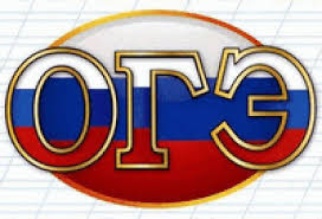 Динамика результатов ОГЭ по предмету за 3 года
Итоги экзамена показывают, что программа по географии обучающимися усвоена в соответствии с требованиями Федерального государственного стандарта основного общего образования в 2022 году на 94,9%, что меньше показателя 2018 года (99,8%) на 4,9% и 2019 года (96,9%) на 2%.  Качество ее освоения составило 53,7%, что ниже, чем в 2018 году 54,9% и в 2019 году 54%.
В 2022 году процент двоек на ОГЭ составил 5,1%, что на 2,1 % больше 2019 года, а разрыв с показателем 2018 года составлял 4,9 % в сторону увеличения.
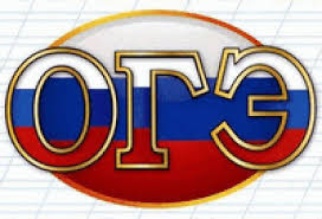 Диаграмма распределения первичных баллов участников ОГЭ по географии в 2022 г. по Смоленской области
Средний тестовый балл по географии составляет 20,5
Средняя оценка по региону снизилась на 0,1 балла по сравнению с 2018 и 2019 годами и составляет 3,6.
Максимальный первичный балл (31) был набран 7 участниками ОГЭ по географии;
                                                              30 баллов - 33 участниками
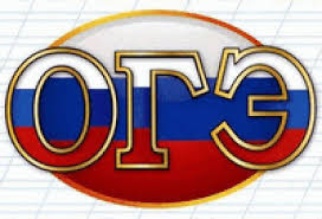 Средний балл ОГЭ по АТЕ региона
Средний балл выше областного показателя в Ершичском (4,1 – самый высокий балл), Велижском, Смоленском, Сычевском районах и городе Смоленске. 
Самый низкий балл (2,9) в Хиславичском районе.
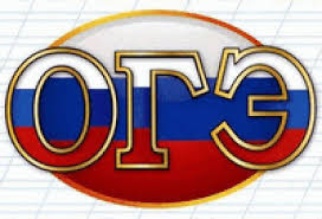 Результаты ОГЭ по АТЕ региона
Успеваемость 100% продемонстрировали выпускники Велижского, Глинковского, Ершичского, Сычевского, Темкинского, Шумячского районов и города Десногорска
Результаты ОГЭ по АТЕ региона
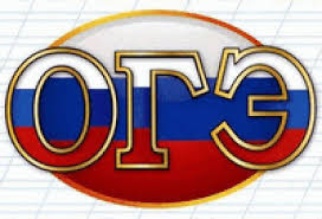 Наиболее высокие результаты ОГЭ по предмету география в 2022 году показали выпускники следующих ОО Смоленской области: 
МБОУ «Угранская СШ» (качество обучения 100%), 
МБОУ «СШ № 33» г. Смоленска (качество обучения 93%), 
МБОУ ЯСШ №2 (качество обучения 91,7%), 
МБОУ «Средняя школа № 7» г. Смоленска (качество обучения 85,7%), 
МБОУ СШ № 1 г. Сычевки Смол. обл. (качество обучения 85,7%), 
МБОУ «Средняя школа № 1» города Велижа (качество обучения 81,8%).
Выбирается от 5 до 15% от общего числа ОО в субъекте Российской Федерации, в которых доля участников ОГЭ, получивших отметки «4» и «5», имеет максимальные значения (по сравнению с другими ОО субъекта Российской Федерации)
Наибольший процент не сдавших экзамен продемонстрировали выпускники 
 Монастырщинского района – 35,7%
 Хиславичского – 29,8%
Угранского – 24,1%
Демидовского района – 10,2%
Сафоновского района – 10,3%
 Холм-Жирковский – 10,3%
Ельнинский – 7,4%
 Руднянский – 7,3%
 Починковского района – 6,9%
Духовщинского района – 5,8%
города Смоленска – 5,5% (75 участников ОГЭ)
Выводы об итогах выполнения заданий, групп заданий
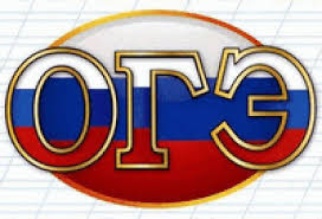 В целом можно считать достаточным уровень сформированности:
 - знаний по следующим элементам содержания: источники географической информации; географическое положение, природа, население России; природа Земли; природопользование и геоэкология;
 - умений находить необходимую информацию по синоптической карте, распознавать по описанию географическое понятие, определять по топографической карте расстояние между объектами, определять по топографической карте направления на объект, читать профиль рельефа местности, оценивать особенности территории на топографической карте для использования в хозяйственной деятельности; определять по карте географические координаты объектов; читать и анализировать данные климатограммы объекта и находить его на климатической карте; определять по карте субъекты, входящие в экономический район.
Можно считать недостаточно сформированными:
 - знания особенностей основных отраслей хозяйства России и факторов размещения, особенности природы стран и регионов мира; знание экологических основ охраны окружающей среды;
 - умения отбирать необходимые статистические данные и вычислять по ним естественный и миграционный прирост населения; определять по краткому описанию субъект РФ или страну мира; 
- умение использовать географические карты разного масштаба и содержания для извлечения информации, необходимой для выполнения задания;
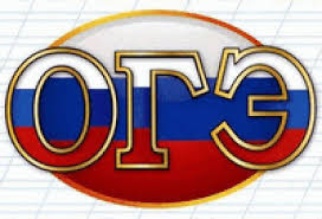 К вероятным причинам затруднений и типичных ошибок обучающихся Смоленской области можно отнести:
- недооценка со стороны аттестуемых уровня сложности экзамена по географии;
- низкий уровень мотивации обучающихся;
- низкий уровень подготовки обучающихся; 
- низкий уровень обучаемости выпускников, недооценка своих возможностей; 
- недостаточная квалификация педагогов, в том числе предметная;
- отсутствие системы выявления и ликвидации пробелов в осваиваемых географических компетенциях, начиная с 5 класса;
- недостаточная организация системного повторения вопросов курса в ходе изучения географии в 9 классе.
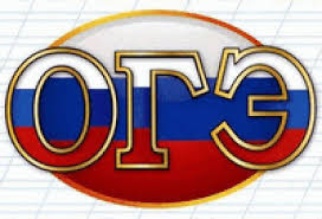 Рекомендации по совершенствованию методики преподавания учебного предмета
Для обсуждения на методических объединениях учителей географии должны быть вынесены
 во-первых, вопросы об изменениях в демонстрационных версиях нового учебного года; 
во-вторых, вопросы по анализу и разбору типичных ошибок, допущенных обучающимися предыдущего учебного года; 
в-третьих, вопросы, касающиеся тем школьного курса географии таких, как «Биосфера», «Климат», «Гидросфера», «Годовое и суточное движение Земли», «Население России и мира», «Связь жизни населения с окружающей средой».
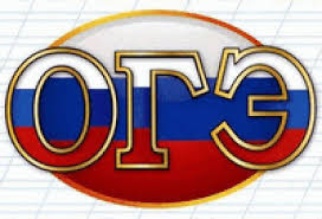 Рекомендации по совершенствованию методики преподавания учебного предмета
Подготовку к аттестации следует начинать с внимательного изучения нормативных документов (спецификации, кодификатора, демонстрационного варианта КИМ), определяющих структуру и содержание экзамена в новой форме, обращая внимание на изменения в структуре и содержании экзаменационной работы по сравнению с предыдущим годом. 
На успешность освоения курса и подготовки к экзамену существенное влияние оказывает правильно подобранная учебная литература в первую очередь учебник. Учебник должен входить в Федеральный перечень учебников, рекомендуемых к использованию. 
Столь же тщательно следует подходить к отбору тренировочных пособий и методических разработок для непосредственной подготовки к итоговой аттестации, поскольку не все предлагаемые материалы дают адекватное представление о контрольных измерительных материалах экзамена в новой форме. 
Среди обучающихся необходимо проводить воспитательную работу по формированию осознанного отношения к выбору экзамена для прохождения итоговой аттестации за основную школу.